LE REGOLE     mi aiutano ...
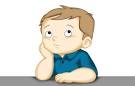 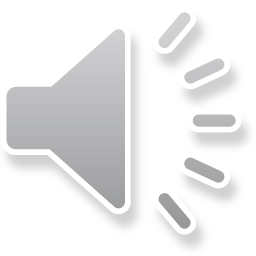 IN CLASSE
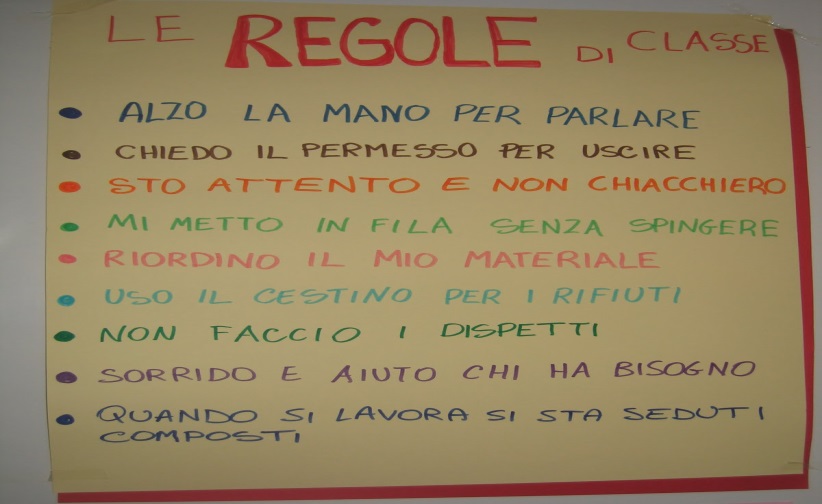 “ Mi piace quando facciamo silenzio  in classe.  
Io non sempre rispetto le REGOLE, 
ma mi sto impegnando per migliorare! “
durante l’ INTERVALLO
“Io e i miei amici cerchiamo di
 fare giochi TRANQUILLI per non far male a nessuno.”
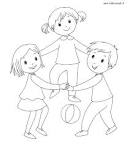 IN MENSA
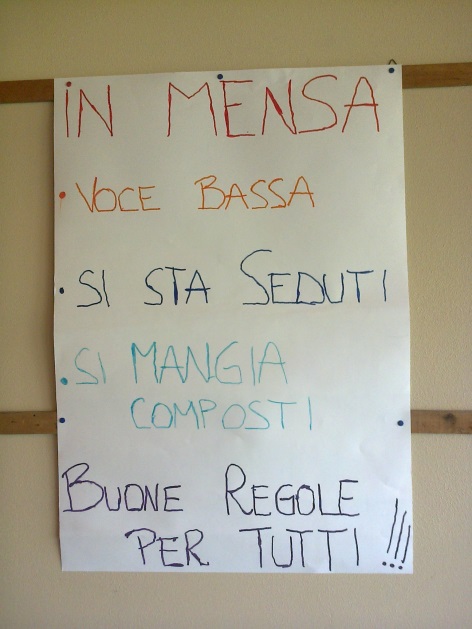 “Cerco di stare seduto  composto, cerco di parlare senza urlare, chiacchiero con i miei amici tranquillo.”
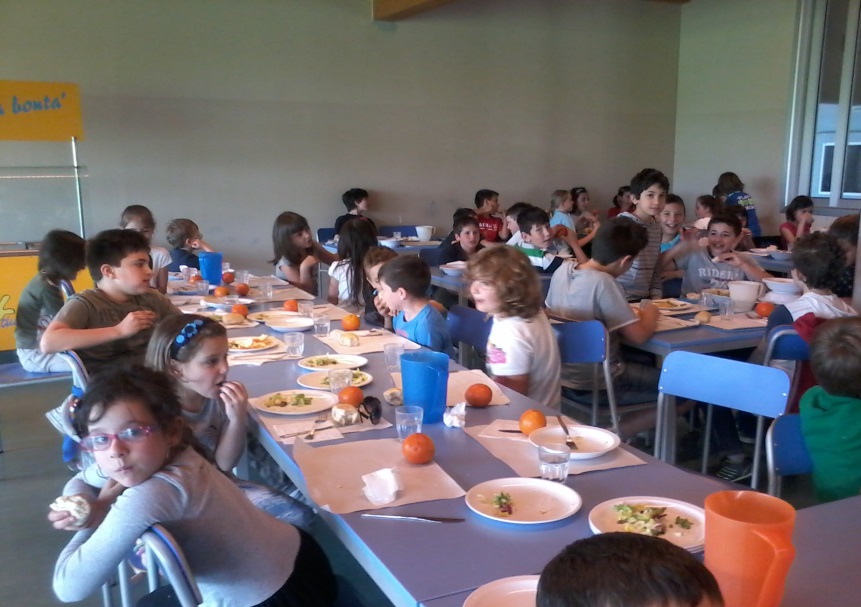 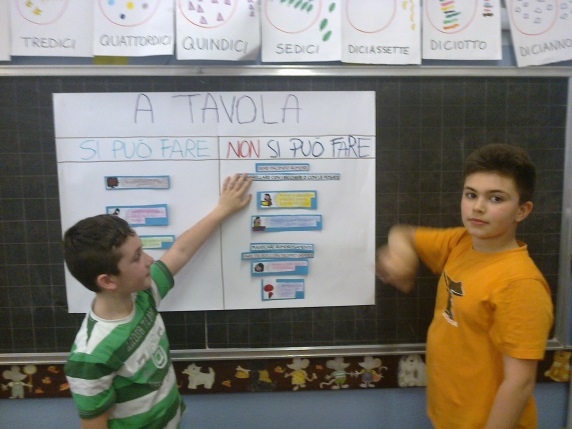 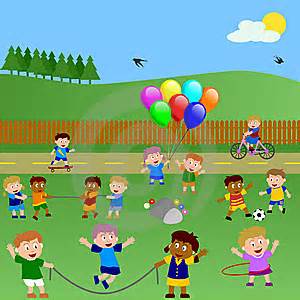 nei momenti liberi IN GIARDINO
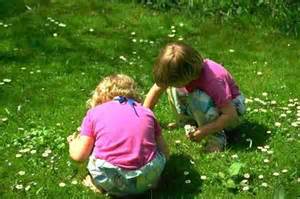 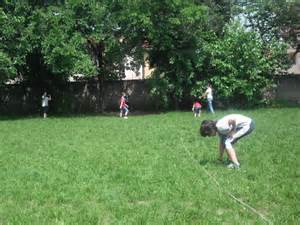 “Non prendo i legni perché posso far male agli amici e a me.
Cerchiamo di non spingerci”
IN PALESTRA
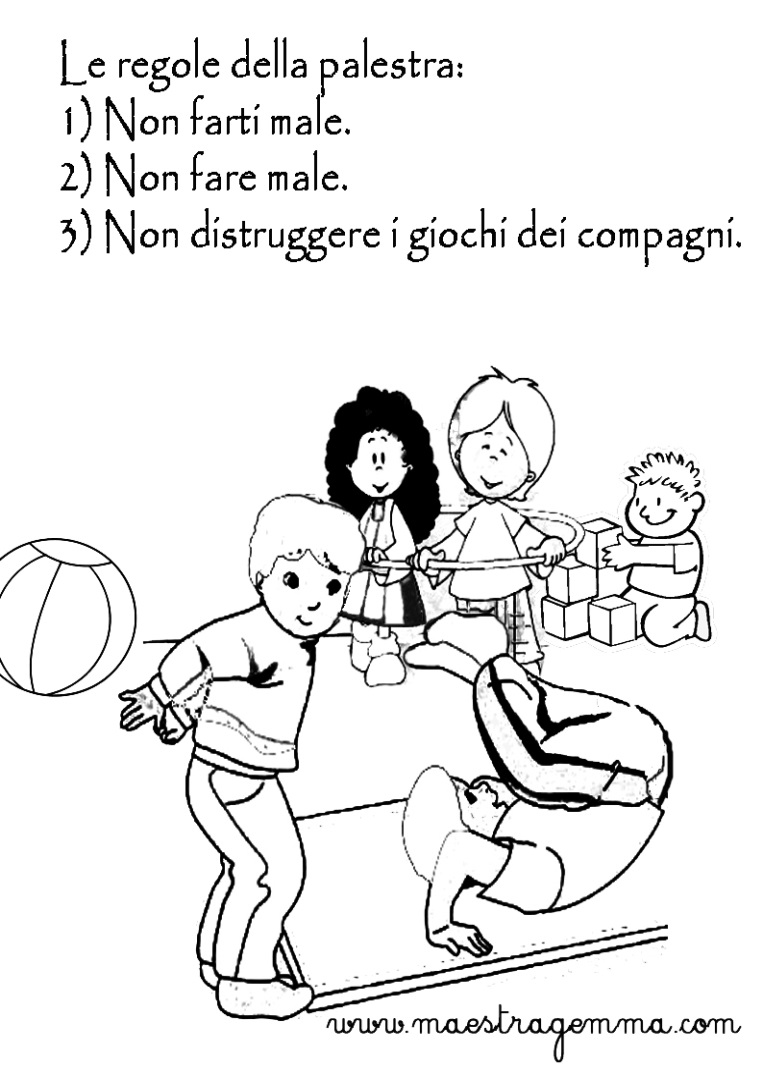 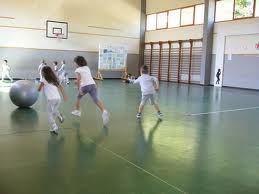 Cerchiamo di controllare il nostro corpo..
Ascoltare ciò che ci viene suggerito… 
DIVERTIAMOCI  stando attenti che anche gli altri si possano divertire senza farsi male…
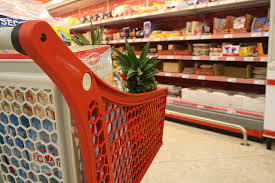 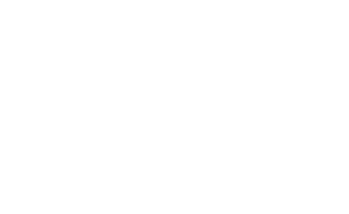 In qualsiasi luogo…
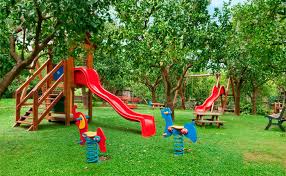 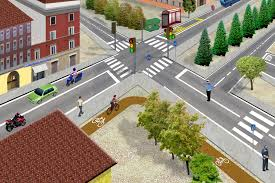 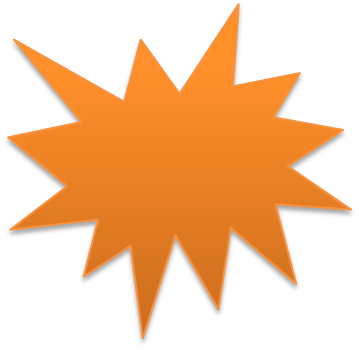 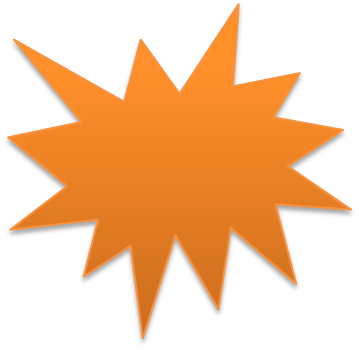 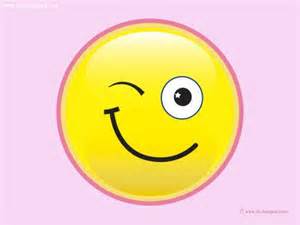 …le regole mi aiutano… A STARE BENE!!!con me stesso e con gli altri…
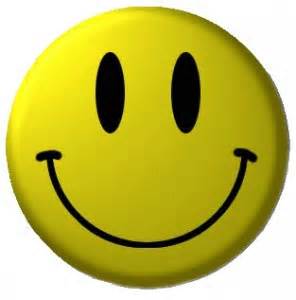 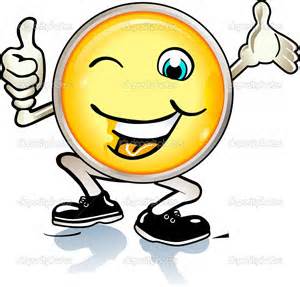 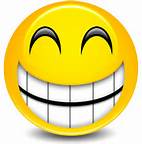